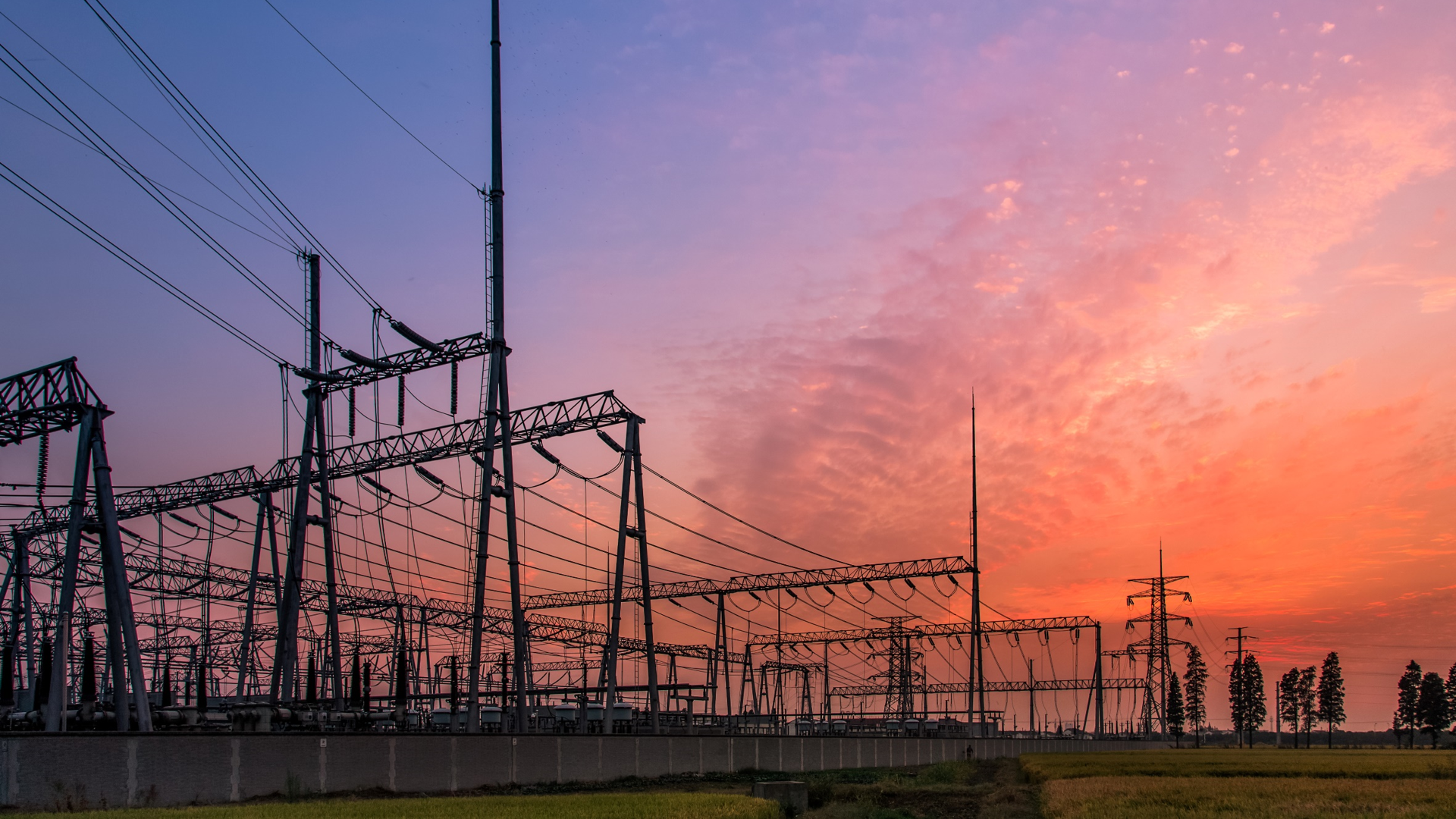 LP&L RMS Update
September 12, 2023
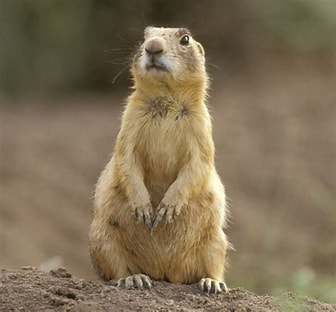 Peddler’s License
Appendix A submitted to LP&L
List of REPs placed on LP&L website (October)
Interest in REP/Customer event
October 2023 Test Flight
Timeline for Transition (as it stands now)